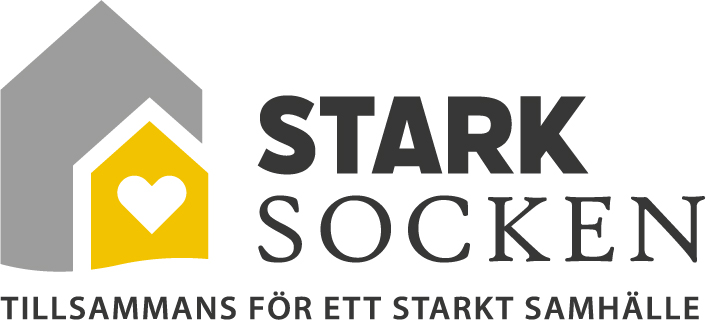 Gotlands beredskap och civila försvar
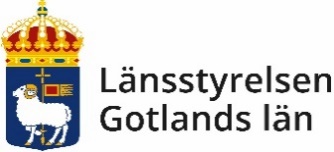 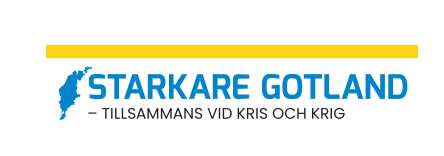 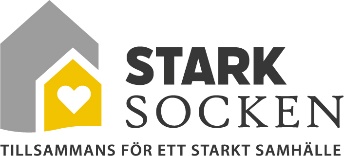 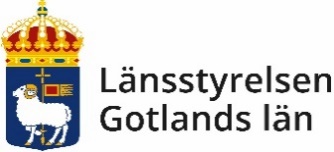 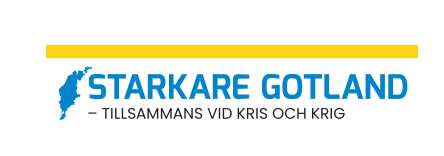 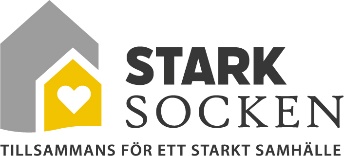 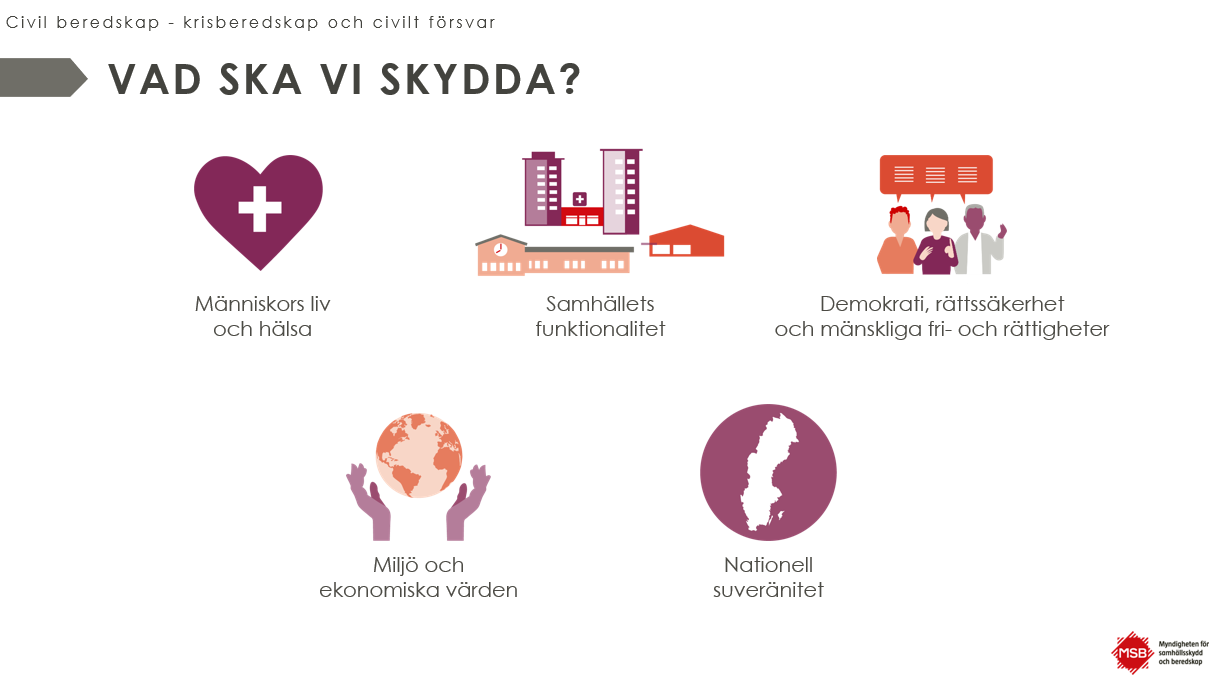 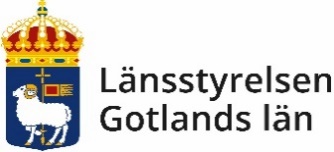 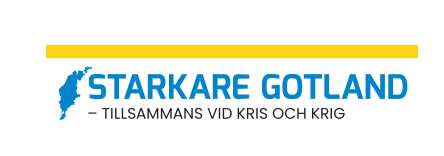 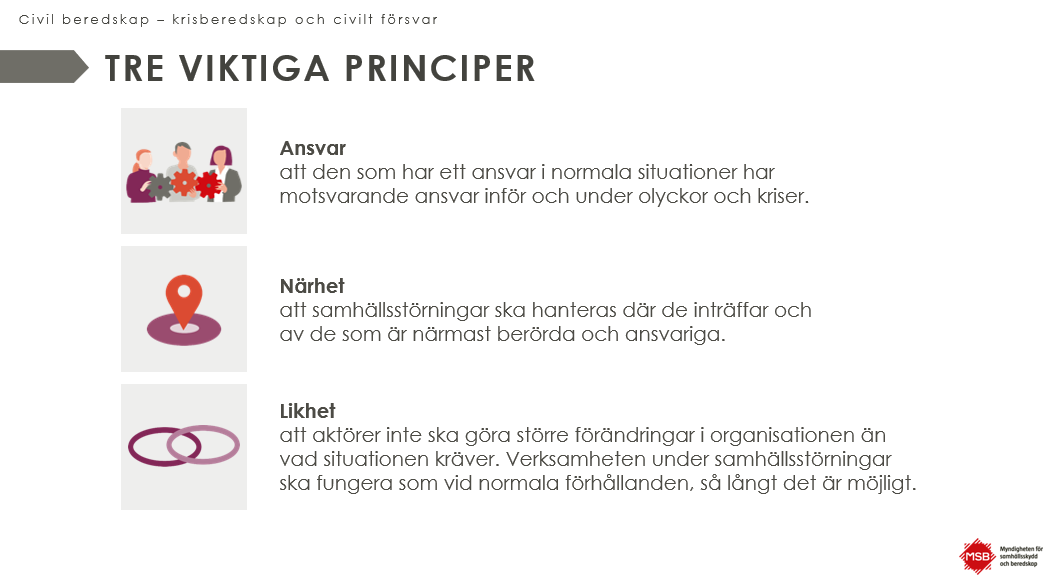 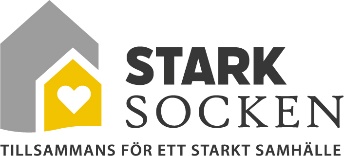 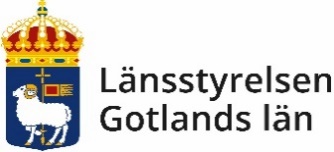 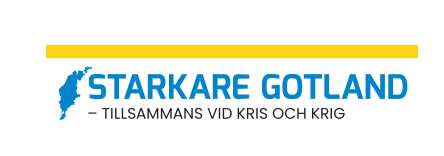 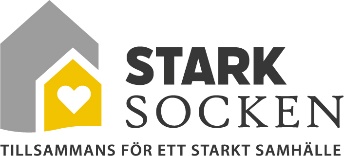 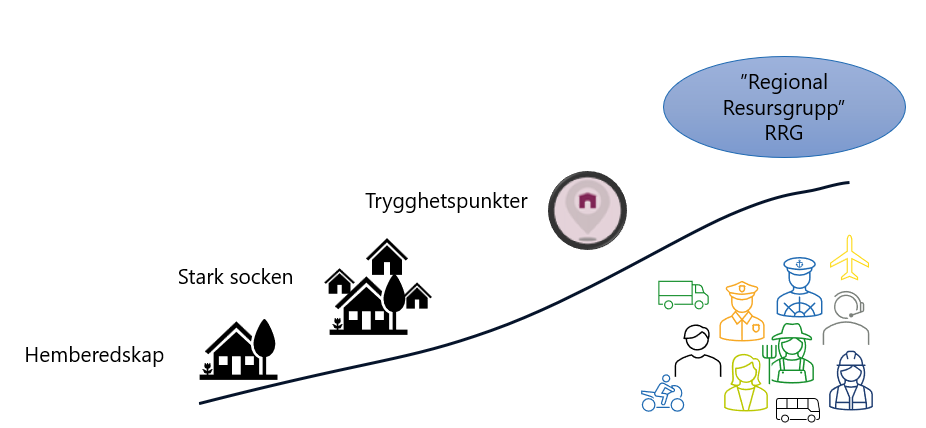 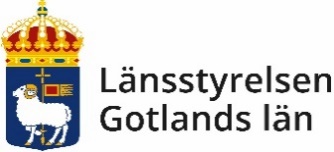 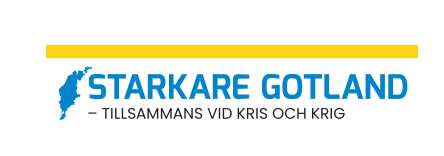 Vill du veta mer om Stark socken? 
Titta in på hemsidan
gotland.se/starksocken

Där finns information kring upplägg, anmälningsförfarande samt en verktygslåda med länkar, tips och annat
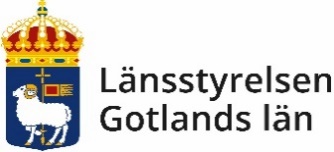 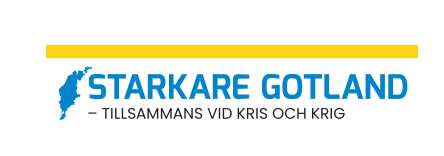